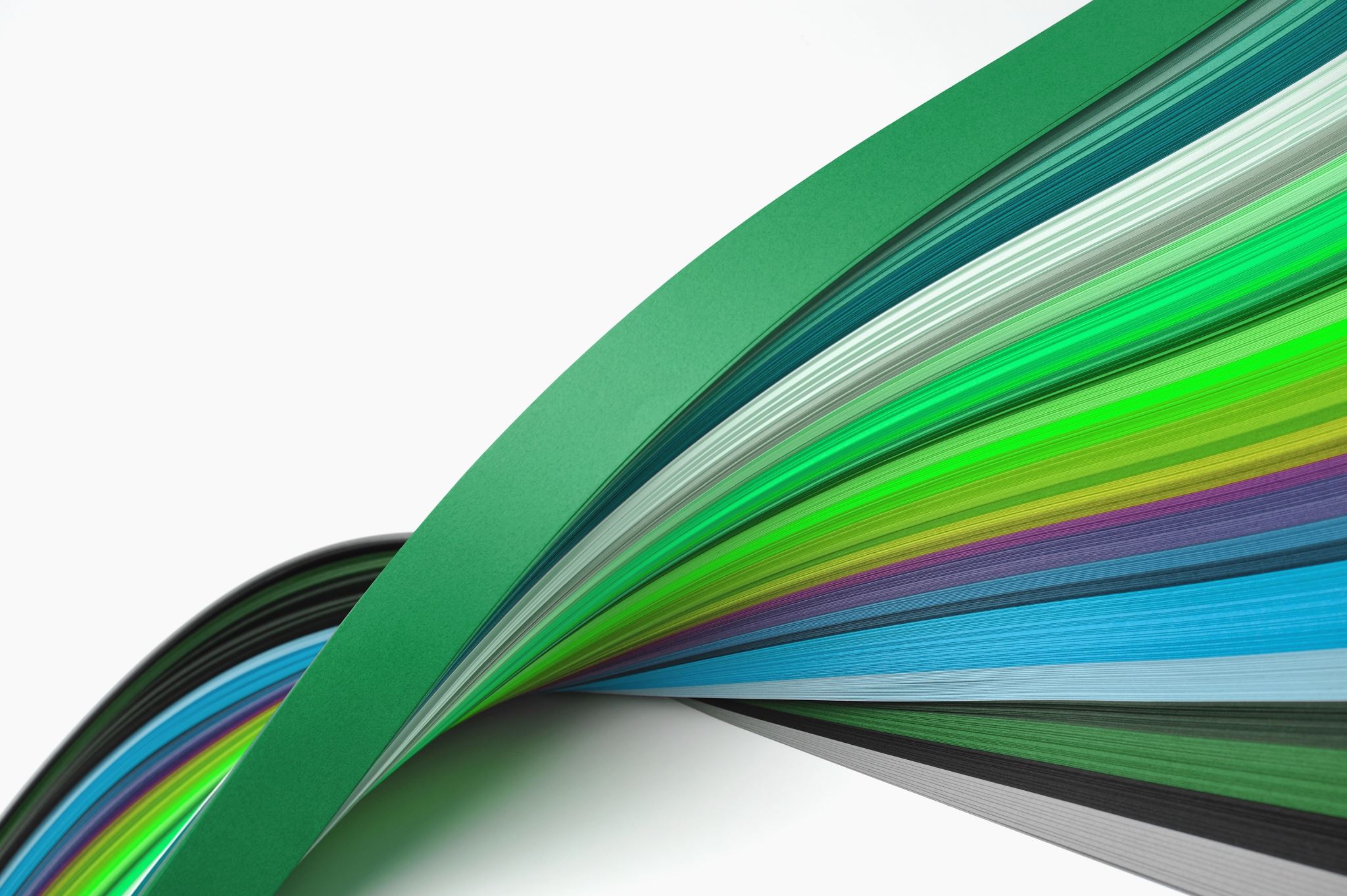 Ryzyko dysleksji - specyficzne trudności w uczeniu się.
Opracowanie:
Monika Markiewicz
Karolina Nowacka
Dysleksja – specyficzne trudności w nauce czytania i pisania u dzieci o prawidłowym rozwoju umysłowym. O dysleksji mówimy wtedy, gdy występują zaburzenia w funkcjonowaniu poszczególnych analizatorów: wzrokowego, słuchowego i kinestetyczno-ruchowego, a także w przypadku sprzężenia tych zaburzeń.
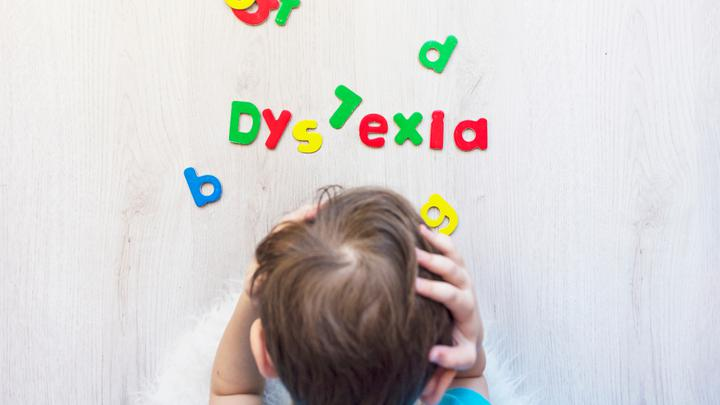 Dysleksja rozwojowa
Dysleksja rozwojowa występuje w międzynarodowych klasyfikacjach medycznych, w tym obowiązującej w Europie i w Polsce Międzynarodowej Klasyfikacji Chorób – ICD-10 (International Statistical Classification of Diseases and Related Health Problems), której dziesiąte wydanie zatwierdziła Światowa Organizacja Zdrowia (World Health Organization - WHO) w 1992 roku w Genewie (wyd. polskie, 2000).
Dysleksja często współwystępuje z innymi specyficznymi trudnościami w uczeniu się oraz z zaburzeniami, takimi jak: 
ADHD, 
dyskalkulia, 
dyspraksja.
Dysleksja ma źródło w nieprawidłowościach struktury i funkcjonowania ośrodkowego układu nerwowego (w tym mózgu i móżdżku). 

 Różne teorie wskazują, iż rezultatem nietypowego lub nieprawidłowego rozwoju ośrodkowego układu nerwowego jest występowanie podstawowych deficytów rozwoju, przede wszystkim funkcji poznawczych.
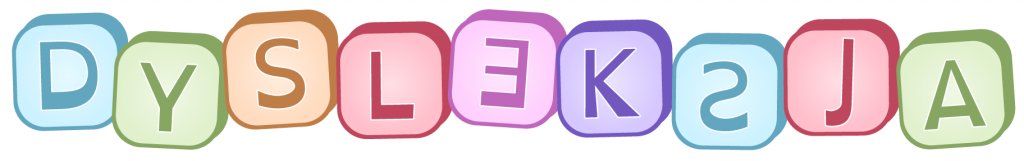 Dziecko ryzyka dysleksji to dziecko o nieharmonijnym rozwoju psychomotorycznym, jak również dziecko z nieprawidłowej ciąży, porodu oraz z rodziny, gdzie występowały przypadki opóźnionego rozwoju mowy, leworęczność, dysleksja. O tym, iż dziecko jest z grupy ryzyka dysleksji, mówimy tylko wtedy, gdy występują ww. zaburzenia przy prawidłowym rozwoju intelektualnym i dobrych warunkach środowiskowych. U dzieci tych występują fragmentaryczne zaburzenia funkcji percepcyjno-motorycznych. Mogą one występować w zakresie funkcji analizatora wzrokowego, słuchowego oraz kinestetyczno-ruchowego. Dzieci ryzyka dysleksji, a także wszystkie inne dzieci z trudnościami w nauce, wymagają szczególnej troski ze strony rodziców i wychowawców, wnikliwej obserwacji i pomocy w momencie pojawienia się trudności.
NAUCZYCIELU!  Dziecko ryzyka dysleksji nie musi stać się dzieckiem dyslektycznym. Wszystko zależy od tego, jak szybko rozpoznamy jego potrzeby i zareagujemy na nie, czy uda nam się – i w jakim stopniu – wyrównać dysharmonię w rozwoju psychomotorycznym, zanim dziecko zacznie doświadczać niepowodzeń w nauce.
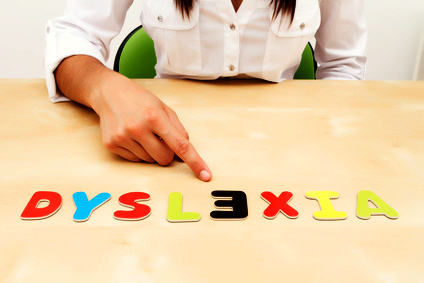 Symptomy występowania ryzyka specyficznych trudności w uczeniu się :
W przypadku dysharmonii rozwoju psychoruchowego, a więc opóźnienia rozwoju niektórych funkcji poznawczych, ruchowych oraz ich integracji, które leżą u podstaw uczenia się czynności czytania i pisania pojawia się zagrożenie wystąpienia trudności w uczeniu się tych złożonych czynności.
Mówimy wówczas o „ryzyku” występowania specyficznych trudności w uczeniu się, a więc przewidujemy niepowodzenia w nabywaniu umiejętności szkolnych.
Ryzyko wystąpienia dysleksji, dysortografii i dysgrafii pojawia się, gdy:
w rodzinie występują już zaburzenia typu specyficznego, ponieważ dysleksja ma podłoże genetyczne,
ciąża i/lub poród przebiegały nieprawidłowo (wskutek oddziaływania czynników zaburzających rozwój lub uszkadzających ośrodkowy układ nerwowy w okresie prenatalnym i perinatalnym),
występują symptomy dysharmonii rozwoju psychomotorycznego we wczesnym dzieciństwie.
Rozpoznawanie ryzyka specyficznych trudności w uczeniu się czytania i pisania
Ryzyko dysleksji, dysortografii i dysgrafii można stwierdzić za pomocą metod klinicznych: 
 na drodze wywiadu z rodzicami i nauczycielami, 
 w oparciu o wnioski z obserwacji zachowania dziecka oraz analizy jego wytworów.
Rozpoznanie symptomów określających specyficzne trudności w uczeniu się jest bardzo istotne, gdyż może pomóc ujawnić niepokojące dysharmonie rozwoju dziecka i dzięki temu wcześnie na nie zareagować.
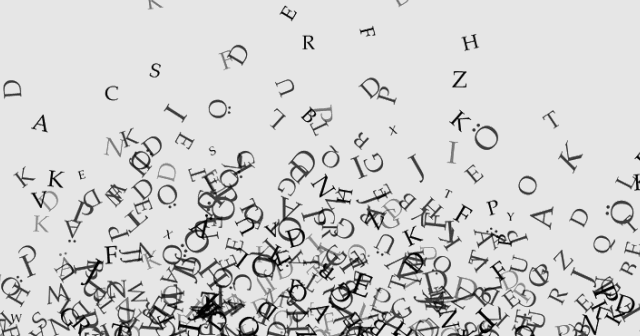 Wiek niemowlęcy i poniemowlęcy
U dzieci ze specyficznymi trudnościami w uczeniu się czytania i pisania pojawiają się:
zaburzenia rytmu rozwoju psychoruchowego, który cechowało opóźnienie rozwoju niektórych funkcji, przy prawidłowym tempie rozwoju innych, 
 opóźnienie w rozwoju mowy - później niż u rówieśników pojawiają się takie osiągnięcia rozwojowe, jak wypowiadanie pierwszych słów, zdań prostych i złożonych, 
 opóźnienie w rozwoju ruchowym – dzieci te słabo lub w ogóle nie raczkują, późno zaczynają chodzić, biegać, mają trudności z utrzymaniem równowagi, 
 występuje mniejsza zręczność manualna, nieporadność w samoobsłudze np. myciu rąk, ubieraniu się, jedzeniu łyżką.
Wiek przedszkolny (3 – 5 lat) W tym okresie u dzieci przejawiających trudności w uczeniu się można zaobserwować:
małą sprawność ruchową w zakresie całego ciała, 
 małą sprawność ruchową rąk, 
 słabą koordynację wzrokowo-ruchową, 
 opóźniony rozwój lateralizacji, 
 zaburzenia rozwoju spostrzegania wzrokowego i pamięci wzrokowej, 
 opóźniony rozwój mowy, nieprawidłową artykulację wielu głosek, trudności z wypowiadaniem złożonych wyrazów, budowaniem wypowiedzi, z zapamiętywaniem nazw.
Klasa I (6-7 lat) - symptomy ryzyka dysleksji
obniżona sprawność ruchowa, także rąk, 
 opóźnienie rozwoju lateralizacji oraz orientacji w schemacie ciała i przestrzeni, 
 trudności z odtwarzaniem złożonych figur geometrycznych, 
 nieumiejętność wyróżniania elementów z całości, a także ich syntetyzowana w całość, 
 trudności z poprawnym używaniem wyrażeń przyimkowych, wyrażających stosunki przestrzenne, 
 wadliwa wymowa, częste "przekręcanie" trudniejszych wyrazów, 
 kłopoty z zapamiętywaniem wiersza, piosenki, 
 problemy z różnicowaniem głosek podobnych oraz z wydzielaniem sylab i głosek z niezbyt złożonych słów,
 trudności w orientacji w czasie,
  trudności w nauce czytania 
 przedłużający się okres pisania liter i cyfr zwierciadlanie oraz odwzorowywania wyrazów, zapisując je od strony prawej do lewej.
Klasy II - III Symptomy ryzyka dysleksji nadal ujawniają się w formie:
opóźnienia rozwoju funkcji wzrokowych, słuchowojęzykowych oraz ruchowych, 
 trudności w orientacji w schemacie ciała i w przestrzeni, 
 trudności z pamięcią werbalną. 
Ponadto utrzymują się trudności w czytaniu i opanowaniu poprawnej pisowni i/lub właściwego poziomu graficznego pisma.
Stwierdzenie występowania wymienionych symptomów jest jednocześnie wskazaniem do podjęcia działań mających na celu udzielenie dziecku pomocy, która powinna przynieść złagodzenie lub ustąpienie opisanych objawów oraz podniesienie poziomu sprawności czytania i pisania.
Jeżeli podjęte działania przynoszą niewspółmiernie niskie rezultaty wobec oczekiwanych oraz w porównaniu z nakładem włożonej pracy, dziecko powinno być zdiagnozowane w kierunku rozpoznania ryzyka specyficznych trudności w czytaniu i pisaniu lub potwierdzenia dysleksji, dysortografii  i dysgrafii.
Kiedy dostrzeżemy trudności ucznia w uczeniu się warto :
przeprowadzić wywiad z rodzicami dotyczący ogólnego funkcjonowania ucznia (występowania u niego problemów, zaburzeń i chorób); 
 skonsultować się ze specjalistami (z jakiego wsparcia dany uczeń dotychczas korzystał, jakie informacje w szkole są dostępne na temat danego ucznia, np. od pielęgniarki szkolnej, psychologa czy pedagoga), poprosić rodziców o dostarczenie karty obserwacyjnej z przedszkola; 
 przeprowadzić zaplanowaną obserwację potrzeb i możliwości ucznia, która umożliwi precyzyjne zaplanowanie zindywidualizowanego wsparcia.
Podstawowe trudności u ucznia z grupy ryzyka dysleksji:
Uczniowie z grupy ryzyka dysleksji i trudnościami w uczeniu się czytania i pisania mogą mieć kłopoty z: 
 koordynacją słuchowo-językową, przejawiającą się trudnościami z analizą i syntezą, 
 selekcjonowaniem informacji, - zapamiętywaniem zasad ortografii i gramatyki, 
 wyodrębnianiem głosek podobnie brzmiących, np. [p]–[b], [s]–[z] itp. 
 właściwym umiejscowieniem tekstu pisanego w liniaturze, 
 zaplanowaniem rysunku na stronie, określaniem strony lewej i prawej, ale także z zapamiętywaniem różnych układów chronologicznych i klasyfikacji (np. pór roku, dni tygodnia, poszczególnych miesięcy, pór dnia czy układów tanecznych). 
 doświadczają trudności związanych z poprawnym i złożonym budowaniem wypowiedzi ustnych (np. na podstawie historyjek obrazkowych), tworzeniem pytań do przeczytanego tekstu czy opowiadaniem usłyszanej historii.
Nauczycielu zwróć uwagę na..
Nie jest regułą, że każdy uczeń, który doświadcza wyżej opisanych trudności, jest uczniem z grupy ryzyka dysleksji. Utrzymywanie się opisywanych zaburzeń mimo odpowiednio zaplanowanego i monitorowanego wsparcia może stanowić sygnał, że uczeń doświadcza specyficznych trudności w uczeniu się. 
Bardzo ważne, dodatkowe źródło informacji o uczniu stanowią rodzice. Od nich nauczyciel może uzyskać informacje dotyczące tego, czy dany uczeń potrafi jeździć na rowerze, hulajnodze, rolkach – czy sprawia mu to przyjemność, czy wprost przeciwnie – nie chce nauczyć się jazdy na dwóch kółkach, niechętnie pokonuje przeszkody czy wykonuje ćwiczenia równoważne.
Organizacja i indywidualizacja pracy z uczniem ryzyka dysleksji
Ważne! 
Działania nauczyciela w podczas lekcji muszą być ukierunkowane na potrzeby wszystkich uczniów w klasie zarówno tych, którzy radzą sobie z realizowanym programem, jak i tych którzy doświadczają trudności.
Nauczyciel w swoich działaniach dydaktycznych, wychowawczych i opiekuńczych ma obowiązek kierowania się dobrem uczniów, troską o ich zdrowie, postawę moralną i obywatelską z poszanowaniem godności osobistej ucznia. 
(Ustawa z dnia 7 września 1991r. o systemie oświaty, Art. 4)
Nauczyciel pracujący z dziećmi, które mają trudności w uzyskaniu osiągnięć edukacyjnych udziela im pomocy psychologiczno-pedagogicznej poprzez:
objęcie dziecka pomocą psychologiczno-pedagogiczną w ramach zajęć dydaktyczno-wyrównawczych
 indywidualizację pracy w czasie zajęć edukacyjnych - zminimalizowanie lub wyeliminowanie trudności dziecka oraz zapobieganie pogłębianiu się trudności dziecka i/lub wystąpieniu trudności o wtórnym charakterze – zaburzeń emocjonalnych, spadku motywacji, obniżeniu samooceny
Uwzględnianie indywidualnych cech uczniów z ryzykiem dysleksji w procesie nauczania/uczenia się polega na różnicowaniu oferty edukacyjnej oraz wymagań i oczekiwań w stosunku do konkretnego dziecka.
Ważne! 
Skuteczność oddziaływań nauczyciela wobec ucznia z ryzykiem dysleksji jest tym większa, im większą wiedzę posiada nauczyciel o uczniu, w tym informacje z zakresu psychologii rozwojowej. Jednym z najważniejszych elementów sprzyjających efektywnej edukacji uczniów z trudnościami w uczeniu się jest indywidualizacja pracy z nimi.
O co warto zadbać organizując pracę i naukę ucznia z ryzykiem dysleksji?
WAŻNE! 
Dziecko z ryzykiem dysleksji doświadcza trudności właściwie każdego dnia. 
Jednym z najważniejszych zadań nauczyciela wspierającego pracę i rozwój ucznia z ryzykiem dysleksji jest wzmacnianie jego samooceny.
Krok I - Klimat społeczny klasy i szkoły  

Krok II - Dostosowanie SPOSOBU wykonania zadania do potrzeb i możliwości ucznia czyli w jaki sposób indywidualizować pracę z uczniem z ryzyka dysleksji
Krok III - Dostosowanie STOPNIA TRUDNOŚCI zadań do możliwości dziecka 
Krok IV - Dostosowanie RODZAJU zadań do możliwości dziecka 
KROK V - Optymalne z punktu widzenia efektywności pracy ucznia ustalenie KOLEJNOŚCI zadań do wykonania 
KROK VI - Dobór najskuteczniejszej metody nauczania 
KROK VII - Dostosowanie kryteriów i sposobów oceniania do możliwości dziecka
Ważne! 
Dostosowując stopień trudności poszczególnych zadań do możliwości ucznia należy pamiętać, żeby go nie wyręczać, ale i nie przeciążać.
Współpraca z rodzicami Najważniejszym założeniem współpracy nauczyciela z rodzicami dziecka z ryzykiem dysleksji jest podejmowanie różnorodnych działań mających na celu: wspomaganie rodziców dziecka z ryzykiem dysleksji w pełnieniu wychowawczej roli rodziny.
Ważne! 
Rodzice stanowią najważniejsze i pierwsze źródło informacji o uczniu, u którego zauważamy trudności w uczeniu się.
Formy współpracy z rodzicami
indywidualne spotkania z rodzicami, 
 konferencje, spotkania tematyczne z grupami rodziców, zorganizowanie grupy wsparcia, 
 spotkania z całym zespołem rodziców uczniów danej klasy, 
 prezentacja przykładów dobrych praktyk, 
 przekazywanie materiałów informacyjnych dla rodziców, 
 informowanie rodziców o lokalnych inicjatywach, z których mogą skorzystać, 
 zapraszanie rodziców do współuczestniczenia w dodatkowych zajęciach, w których uczestniczą ich dzieci,
 przygotowanie we współpracy z rodzicami zindywidualizowanego planu wychowawczo-edukacyjnego.
Jak w praktyce dostosować wymagania edukacyjne?
Wymagania edukacyjne- definiując pojęcie wymagań edukacyjnych, należy wyjść od definicji treści nauczania. Treścią nauczania jest- mówiąc najprościej- to, czego się naucza. 
Na trójwymiarowy model treści nauczania składają się: 
• cele nauczania- opisują zamierzone czynności uczniów i formułuje się je w sposób operacyjny, 
• materiał nauczania- to uporządkowana informacja rzeczowa, 
• wymagania programowe- to oczekiwanie osiągnięcia ucznia- założone przez autorów programów kształcenia, gdy obejmują osiągnięcia uznane za niezbędne przez odpowiednie władze oświatowe, nazywamy je standardami edukacyjnymi.
Treść nauczania ma charakter dynamiczny, jest ona przetwarzana w procesie dydaktycznym, planowana przez nauczyciela, poznawana przez uczniów , opanowywana po zakończeniu procesu dydaktycznego i po zakończeniu oceniania. Jeżeli wymagania programowe uznamy z a zamierzone osiągnięcia ucznia wynikające z programu nauczania- to wymagania edukacyjne są oczekiwanymi przez nauczyciela osiągnięciami ucznia , formułowanymi przez niego w oparciu o podstawę programową i o realizowany program. W standaryzacji osiągnięć szkolnych punktem wyjścia jest podstawa programowa kształcenia ogólnego, gdzie zapisane są standardy osiągnięć dla poszczególnych edukacji. Spełnione wymagania edukacyjne stają się osiągnięciami ucznia.
Jak oceniać dzieci z zaburzeniami i odchyleniami rozwojowymi, w tym ze specyficznymi trudnościami w uczeniu się?
Bardzo ważne jest przestrzeganie etycznych zasad oceniania, z których pierwszorzędnymi są: jednakowa życzliwość wobec wszystkich uczniów oraz ocenianie sukcesów, a nie porażek ucznia. Sprawdzanie i ocenianie osiągnięć ucznia powinno pomóc mu poznać siebie, określić swoje ideały, podjąć adekwatne działania dla własnego rozwoju. 
Jeśli dostosujemy wymagania edukacyjne do indywidualnych potrzeb ucznia, pod względem formy (tam, gdzie to wystarcza) lub formy i treści (tam, gdzie jest to konieczne) uwzględniając także wkład pracy dziecka to zawsze ocenimy ucznia pozytywnie.
Uczniowie z obniżonymi możliwościami intelektualnymi, wymagający dostosowania wymagań do ich możliwości
czyli dzieci z możliwościami intelektualnymi kształtującymi się poniżej przeciętnej, ale nie na poziomie upośledzenia umysłowego. Zależnie od rodzaju deficytów dzieci te wymagają różnych form pomocy.
Dostosowania wymagań edukacyjnych dla uczniów z obniżonymi możliwościami intelektualnymi.
Sposoby postępowania i formy pomocy: 
 dostosowanie procesu dydaktycznego i wymagań edukacyjnych do indywidualnych potrzeb i możliwości ucznia – na podstawie opinii poradni psychologiczno - pedagogicznej 
 udział w zajęciach korekcyjno – kompensacyjnych, dydaktyczno – wyrównawczych, tworzenie klas terapeutycznych w celu stymulowania rozwoju poznawczego i zmniejszania trudności w opanowaniu wiadomości i umiejętności szkolnych 
 dostrzeganie mocnych stron, pozytywnych działań, starań w zakresie wyrównywania braków – w celu budowania pozytywnej samooceny i motywowania do nauki
Uczniowie z deficytami rozwojowymi w zakresie niektórych funkcji poznawczych (w normie intelektualnej)
czyli np. dzieci i młodzież ze specyficznymi trudnościami w uczeniu się(z dysleksją rozwojową lub z grupy ryzyka dysleksji). Są to uczniowie, którzy przy prawidłowych możliwościach intelektualnych, na skutek zakłóceń rozwojowych (np. deficytów w percepcji lub pamięci wzrokowej lub słuchowej, obniżonej sprawności manualnej) mają kłopoty z opanowaniem podstawowych technik szkolnych, szczególnie czytania i pisania(dysleksja, dysgrafia, dysortografia), mogą też mieć trudności z nauką matematyki (tzw. dyskalkulia). Jeżeli dziecko ma różnorodne znaczne deficyty rozwojowe i duże trudności w pisaniu i czytaniu, mówimy wówczas o głębokiej dysleksji.
Dyskalkulia, czyli trudności w liczeniu
Oceniamy przede wszystkim tok rozumowania, a nie techniczną stronę liczenia. Uczeń ma, bowiem skłonność do przestawiania kolejności cyfr w liczbie i przez to jej zapis jest błędny. Zły wynik końcowy wcale nie świadczy o tym, że dziecko nie rozumie zagadnienia. Dostosowanie wymagań będzie, więc dotyczyło tylko formy sprawdzenia wiedzy poprzez koncentrację na prześledzeniu toku rozumowania w danym zadaniu i jeśli jest on poprawny -wystawienie uczniowi oceny pozytywnej.
Dysgrafia, czyli brzydkie, nieczytelne pismo
Dostosowanie wymagań będzie dotyczyło formy sprawdzania wiedzy, a nie treści. Wymagania merytoryczne, co do oceny pracy pisemnej powinny być ogólne, takie same, jak dla innych uczniów, natomiast sprawdzenie pracy może być niekonwencjonalne. Np., jeśli nauczyciel nie może przeczytać pracy ucznia, może go poprosić, aby uczynił to sam lub przepytać ustnie z tego zakresu materiału. Może też skłaniać ucznia do pisania drukowanymi literami lub na komputerze.
Dysortografia, czyli trudności z poprawną pisownią pod względem ortograficznym, fonetycznym, interpunkcyjnym itd.
Dostosowanie wymagań znowu dotyczy głównie formy sprawdzania i oceniania wiedzy z tego zakresu. Zamiast klasycznych dyktand można robić sprawdziany polegające na uzasadnianiu pisowni wyrazów, odwołując się do znajomości zasad ortograficznych oceniać odrębnie merytoryczną stronę pracy i odrębnie poprawność pisowni, nie wpisując tej drugiej oceny do dziennika. W żadnym wypadku dysortografia nie uprawnia do zwolnienia ucznia z nauki ortografii i gramatyki.
Dysleksja, czyli trudności w czytaniu przekładające się często również na problemy ze zrozumieniem treści
Dostosowanie wymagań w zakresie formy może nastąpić w klasach, gdzie programowo jest sprawdzanie opanowania tej umiejętności. Widząc trudności dziecka nauczyciel może odpytać go z czytanki na osobności, a nie przy całej klasie, nie ponaglać, nie krytykować, nie zawstydzać, nie mobilizować stwierdzeniami ”jak się postarasz to będzie lepiej", nie zadawać do domu obszernych czytanek do opanowania.
Polem do pracy dla nauczyciela będzie dbałość o rozwój sfery emocjonalnej takiego ucznia. Dydaktyka jest, bowiem bardzo ważna, ale jeszcze ważniejsze jest przygotowanie dziecka do radzenia sobie w życiu, a do tego dziecko potrzebuje wrażliwości, fantazji, ufności we własne siły i zdolności, niezależnie od tego, kim będzie.
Dostosowania edukacyjne dla ucznia ze specyficznymi trudnościami w uczeniu się
Sposoby postępowania i formy pomocy:
wczesna diagnoza i terapia w formie zajęć korekcyjno – kompensacyjnych, w razie potrzeby także logopedycznych 
 w razie utrzymywania się zaburzeń – systematyczna terapia pedagogiczna nastawiona na wyrównywanie deficytów zgodnie z zaleceniami zawartymi w opinii psychologiczno - pedagogicznej, doskonalenie podstawowych technik szkolnych, utrwalanie zasad ortografii 
 instruowanie rodziców w jaki sposób mogą pracować z dzieckiem 
 dostosowanie procesu dydaktycznego oraz sposobu sprawdzania wiadomości i kryteriów oceniania do potrzeb edukacyjnych i możliwości ucznia na podstawie opinii poradni 
 możliwe jest zwolnienie ucznia z głęboką dysleksją z nauki drugiego języka obcego
Sposoby wspierania ucznia z trudnościami w uczeniu dobre praktyki
czytanie z ołówkiem 
 wykorzystywanie taśmy klejącej 
 wykorzystywanie różnych gier, zabaw ćwiczeń 
 „łowienie ryb” 
 tablica interaktywna 
 kącik czytania, ciche czytanie 
 wykonanie przez dzieci liter alfabetu z różnych materiałów 
 mapy myśli 
 błyszczące karty literowo-obrazkowe 
 ćwiczenie „litery w wyobraźni” 
 wykorzystanie wszystkich zmysłów w nauczaniu 
 specjalny segregator, teczka 
 zamiast przepisywania pracy domowej z tablicy - karteczki z zapisaną pracą domową
Materiały pomocne do pracy z dzieckiem z ryzykiem dysleksji
Diagnoza  dziecka z grupy  ryzyka  dysleksji
file:///C:/Users/48695/Downloads/k.-kasprzak-diagnoza-dziecka-z-grupy-ryzyka-dysleksji%20(2).pdf

Arkusz diagnostyczny dla dziecka z grupy ryzyka dysleksji oraz ustalanie działań wspomagających ucznia
file:///C:/Users/48695/Downloads/arkusz-diagnostyczny-m.-pleskot%20(1).pdf 

Strategia postępowania wobec ucznia przejawiającego symptomy ryzyka dysleksji
file:///C:/Users/48695/Downloads/a.machura-strategia_2.pdf 

Strategia postępowania wobec uczennicy z grupy ryzyka dysleksji
file:///C:/Users/48695/Downloads/dysleksja-teresa-kusak_1.pdf
Literatura:
Bogdanowicz Marta, "Ryzyko dysleksji, dysortografii i dysgrafii - Skala Ryzyka Dysleksji wraz z normami dla klas I i II", 2011.
Bogdanowicz Marta, "Ryzyko dysleksji, problem i diagnozowanie", 2004.
Radwańska  Anna, "Jak pomóc dziecku z dysleksją. Poradnik dla rodziców i nauczycieli", 2017.
Materiały dostępne na platformie Ośrodka Rozwoju Edukacji - publicznej placówki doskonalenia nauczycieli o zasięgu ogólnokrajowym prowadzonej  przez Ministra Edukacji i Nauki (https://www.ore.edu.pl/o-nas/).